Технология парного взаимодействия как системообразующий компонент коллективного способа обучения
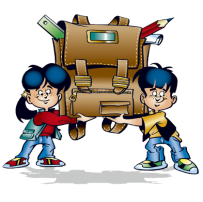 Абашидзе Н.Е.
        Апполонова Е.В.
          МБОУ СОШ №169 
                г. Нижний Новгород
            2012 год
Цели обучения:
обучение умению учиться: 
самостоятельно работать с разными источниками знаний и, в первую очередь, с книгой ;
 обмениваться полученной информацией, т. е. вступать во взаимодействие не только с учителем, но и с другими участниками учебного процесса.
www.themegallery.com
Типы пар
Статическая
Динамическая
Вариационная
Company  Logo
www.themegallery.com
Три кита парного обучения
Единство речевой и мыслительной деятельности
Общение
Обогащение
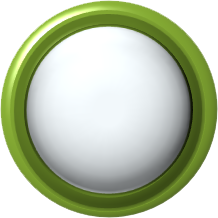 КСО
Завершённость
Передача знаний
Дифференцированный подход
Принципы КСО
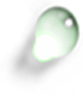 1
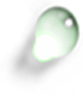 2
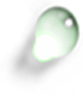 3
Сотрудничество
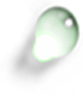 4
Разноуровневость
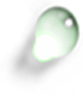 Разделение учебного труда
5
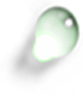 Педагогизация
6
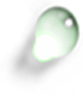 7
Company  Logo
www.themegallery.com
Схема парной технологии обучения (Громыко Г.О.)
Виды работы:
Обсуждение 
Совместное изучение
Обучение друг друга
Тренировка
Проверка
Company  Logo
www.themegallery.com
Обсуждение
Разбор, оценка,высказывание своего суждения по поводу чего-либо.  
Приёмы:
Восстановить то, что прочитал в тексте. 
Интерпретация, т.е. высказывание своего мнения, отношения. 
Задавать вопросы.
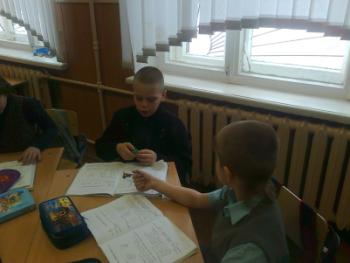 Company  Logo
www.themegallery.com
План работы:
Прочитайте текст (абзац)
Перескажите по очереди 
Дополните, поправьте друг друга.
Задайте друг другу по 2 вопроса.
Выскажите своё отношение к услышанному. Как поняли основную мысль?
Озаглавьте части (часть).
Company  Logo
www.themegallery.com
Совместное изучение
Совместно постичь учением, усвоить в процессе обучения
В результате специально организованной коммуникации должно появиться общее поле понимания.
Общее должно быть в представлениях обоих  учеников, они должны договориться до общего и общее должно быть материализовано
Company  Logo
www.themegallery.com
Company  Logo
www.themegallery.com
Работа по карточке №1.
Договоритесь в своей паре об очерёдности «учителя» и «ученика».
«Учитель» задаёт вопросы, «ученик» отвечает.
После того, как проработали все вопросы, поменяйтесь ролями.
Вновь «учитель» задаёт вопросы, «ученик» отвечает.
Продолжайте работу по карточке № 2 , соблюдая ту же очерёдность.
Company  Logo
www.themegallery.com
Работа по карточке №2.
«Учитель» слушает, «ученик» отвечает, работает со своей карточкой. 
Прочитай все слова.
Выбери и прочитай только однокоренные (родственные) слова.
Назови «лишнее» слово в ряду слов, объясни, почему ты считаешь его лишним?
Найди корень в однокоренных словах, укажи его.
Поменяйтесь ролями, в таком же порядке прорабатывается вторая карточка.
Обменяйтесь карточками №2.
Из карточки партнёра выпиши однокоренные слова, укажи корень.
Company  Logo
www.themegallery.com
Обучение друг друга
Передать кому-либо какие-то знания, навыки.
Предмет обучения – знания или способы действий, которыми владеет напарник.
Условие:
Ученики, объединившиеся в пару, должны знать разные фрагменты содержания: один ученик знает одно, второй – другое.
Company  Logo
www.themegallery.com
План работы:
1- ученик читает  и предлагает воспроизвести первые две строчки стихотворения;
Второй воспроизводит эти строки под контролем первого ученика. Затем первый читает ещё две строчки, второй воспроизводит.
 Если возникают затруднения, то первый оказывает необходимую помощь;
Если эта цель достигнута, то второй предлагает:
Попробуй сразу прочесть первое четверостишье по памяти. Пока я учил, ты должен был всё запомнить.
                              Смена ролей
Company  Logo
www.themegallery.com
Тренировка
Цель взаимотренажа – инициировать учебные действия напарника, указывая при этом, верен его ответ или нет.
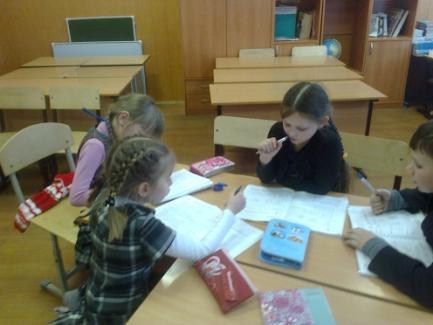 Company  Logo
www.themegallery.com
Company  Logo
www.themegallery.com
Проверка
Подвергнуть испытанию для выявления знаний учащихся.
Предмет проверки - содержание действий по выполнению задания, вопроса: связка между логикой, ходом мысли по решению задания и ответом.
(Тесты, практические работы,    контрольные работы, взаимодиктанты).
Company  Logo
www.themegallery.com
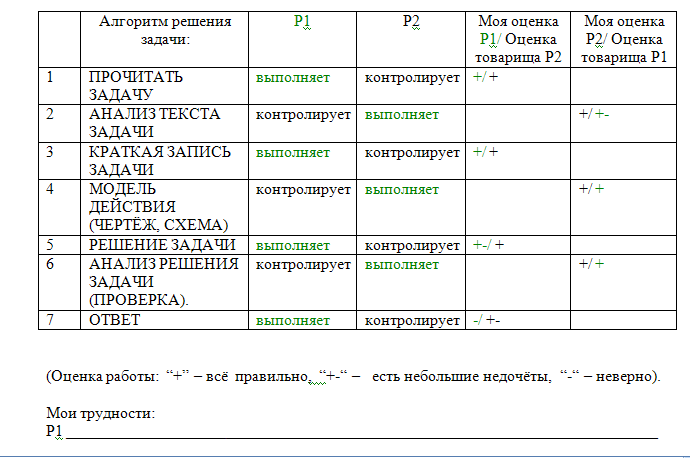 Company  Logo
www.themegallery.com
Лист оценивания достижений
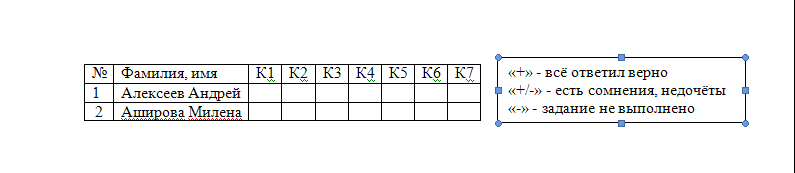 Company  Logo
www.themegallery.com
Критерии оценки
достижение цели работы;
воспитание человеческих добродетелей: терпеливость, доброжелательность, дружелюбие, вежливость.
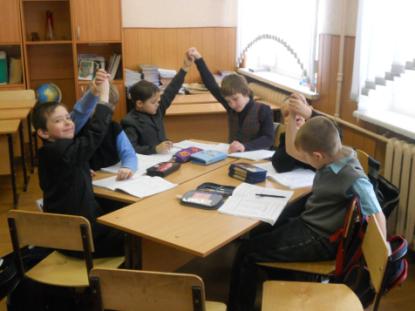 Company  Logo
www.themegallery.com
Результат
- каждый участник занятий попеременно выступает в своеобразной роли то «ученика», то «учителя»;
 - каждый отвечает не только за свои знания, но также за знания и успехи товарищей по учебной работе;
 -полное совпадение и единство коллективных и личных, индивидуальных интересов: чем лучше и больше я обучаю других, тем больше и лучше знаю сам.
Company  Logo
www.themegallery.com
Как рассадить учеников
Company  Logo
www.themegallery.com
Пары сменного состава (Ручеёк)
Company  Logo
www.themegallery.com
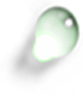 Правила работы в паре:
цель
взаимопомощь
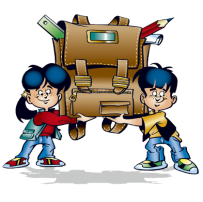 вежливость
МЫ
договор
контроль
Спасибо за внимание!
Пояснение к схеме
Р1 и Р2, - понятно, что это "партнёры" в паре.
К1 и К2 - вообще-то, это "карточки", но в более широком смысле это "кусок информации", которой владеет партнёр.
Пунктиром обозначены возможные дальнейшие партнёры, с которыми можно работать после окончания работы в этой паре.
Главные признаки групповой работы
класс на данном уроке делится на группы для решения конкретных учебных задач;
   каждая группа получает определенное задание и выполняет его сообща под непосредственным руководством лидера группы или учителя;
   задания в группе выполняются таким способом, который позволяет учитывать и оценивать индивидуальный вклад каждого члена группы.
Company  Logo
www.themegallery.com